PLANIFICACIÓN  CLASES VIRTUALESHISTORIA, GEOGRAFÍA Y CS. SOCIALES4° BÁSICO ASEMANA N° 33FECHA : 09 al 13 de noviembre de 2020.
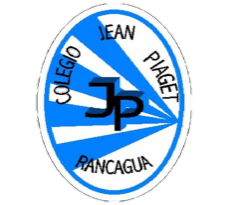 Colegio Jean Piaget
Mi escuela, un lugar para aprender y crecer en un ambiente seguro y saludable
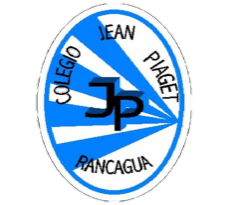 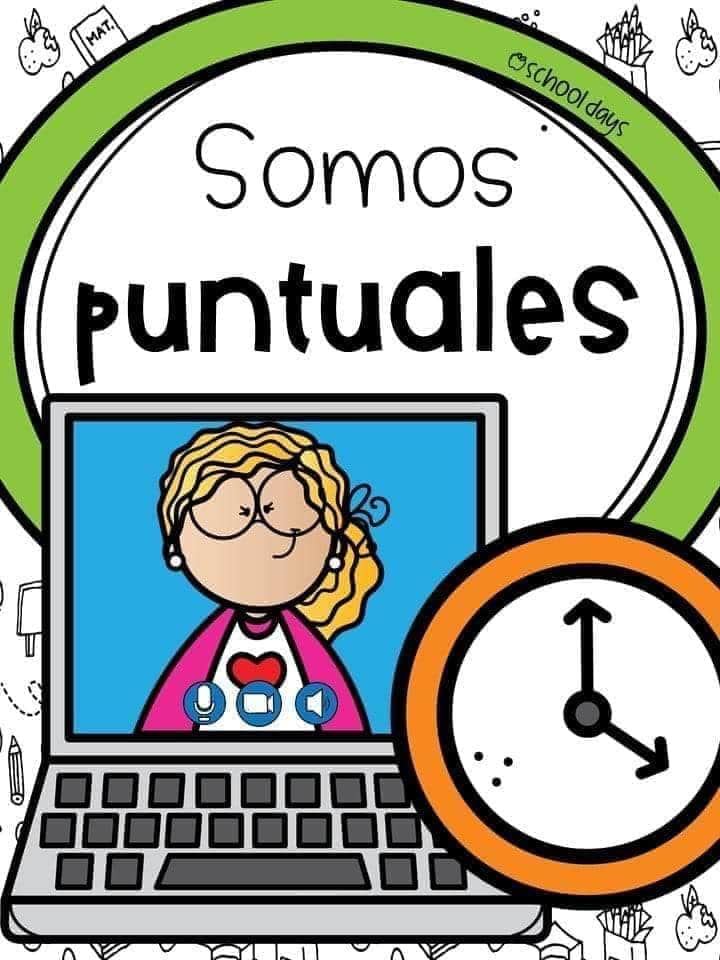 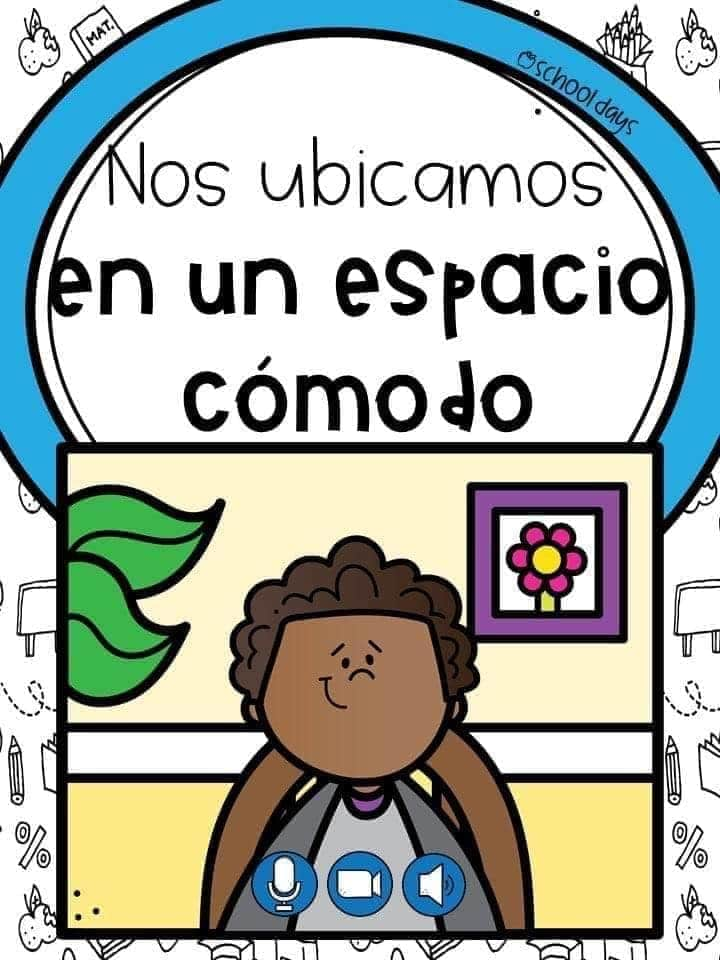 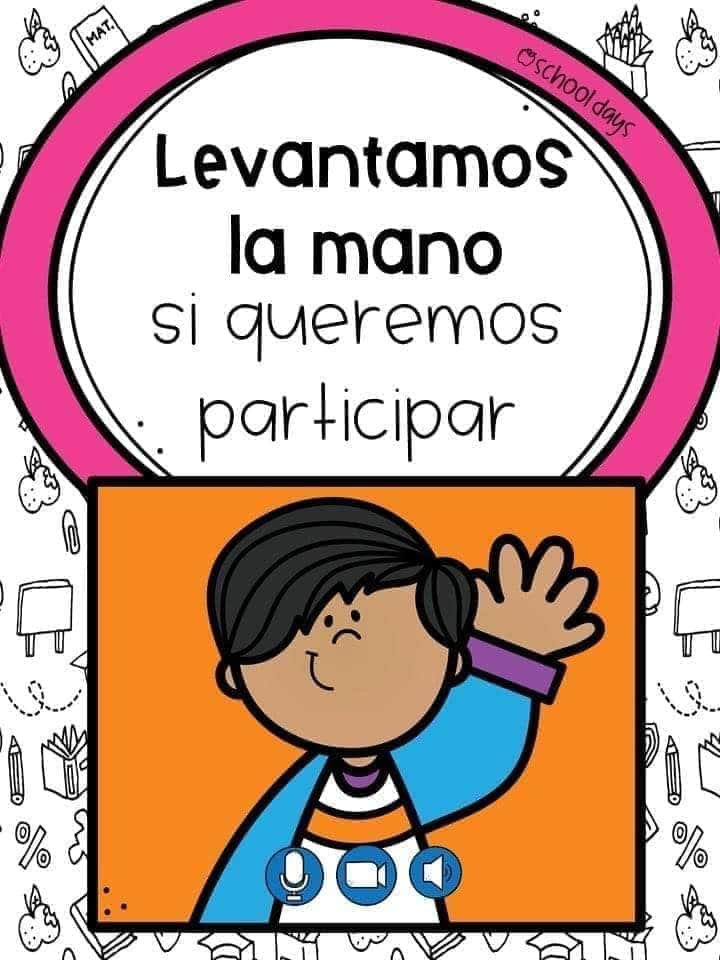 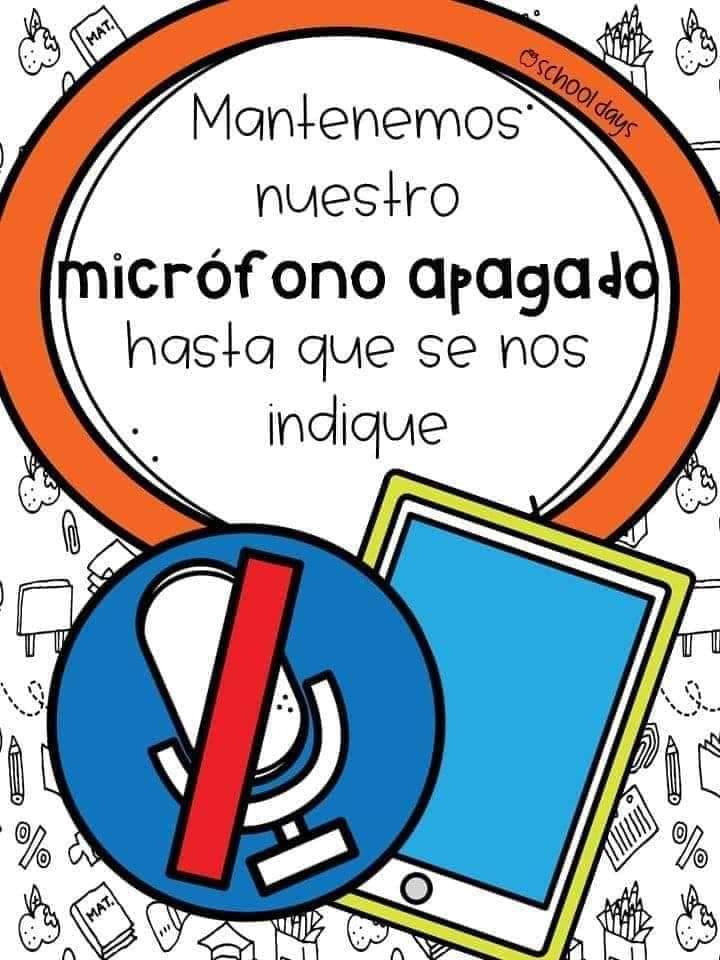 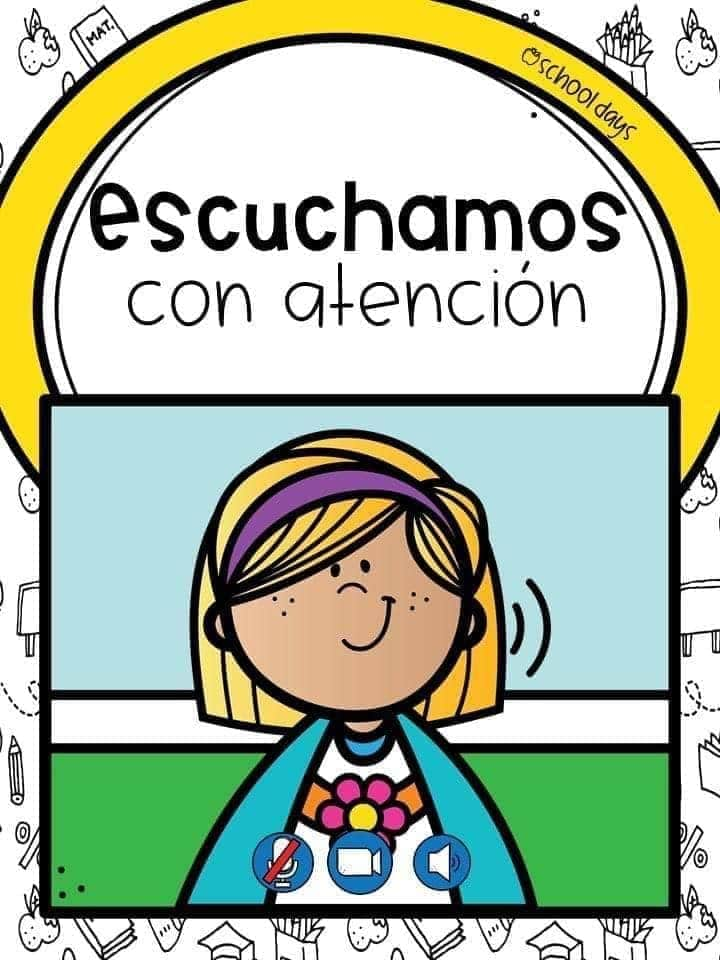 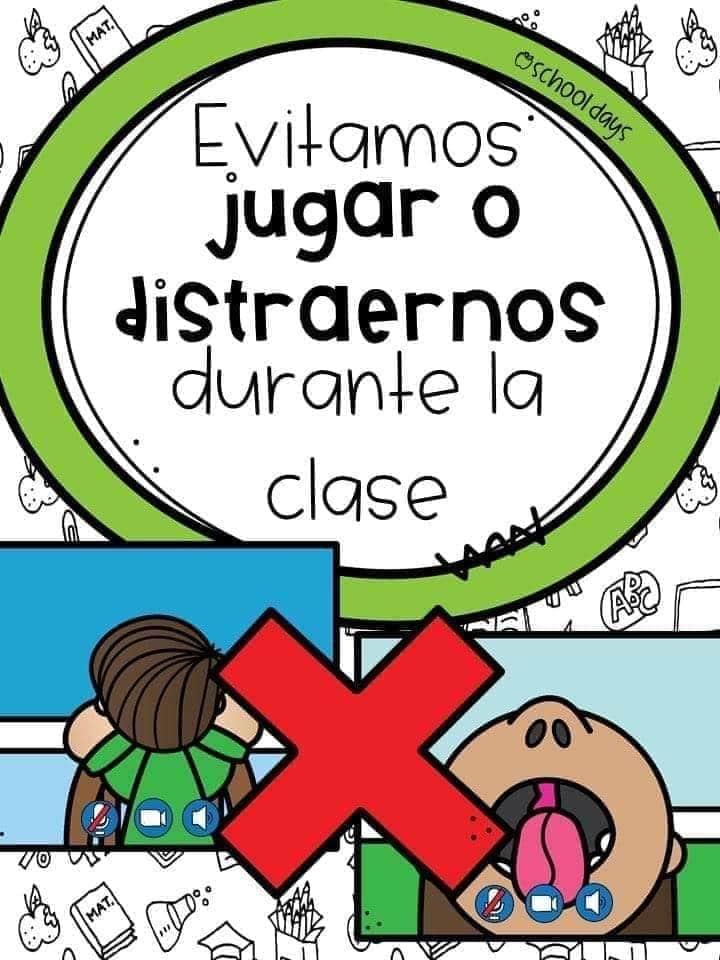 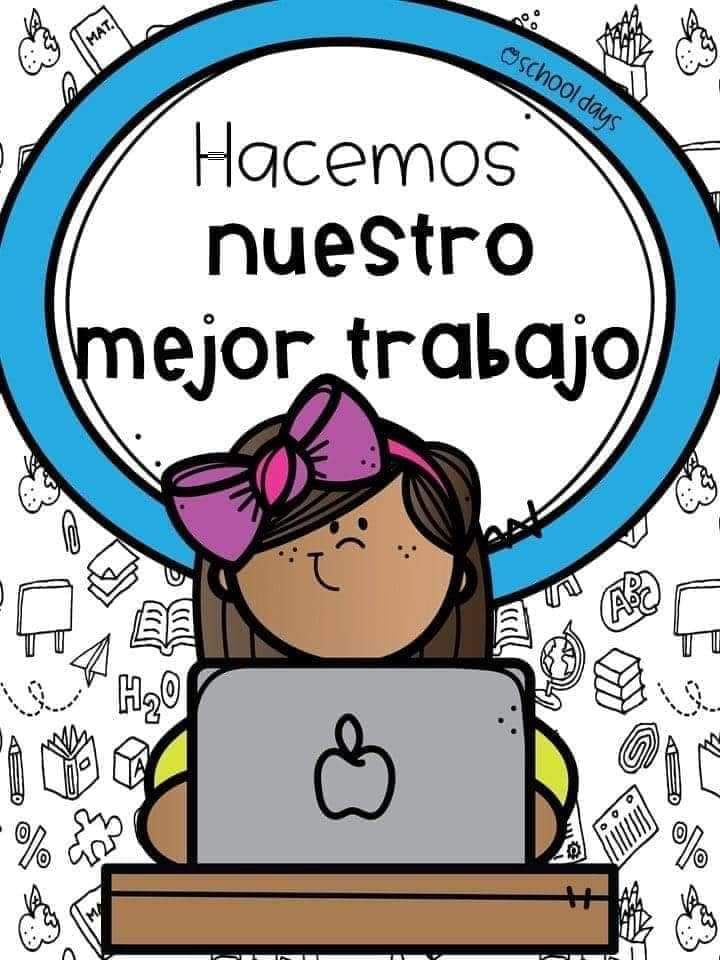 Importante:
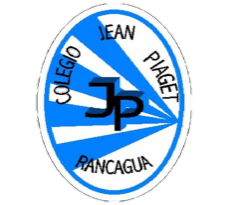 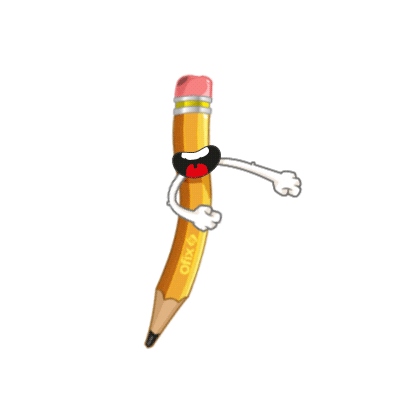 Cuándo esté la animación de un lápiz, significa que debes escribir en tu cuaderno
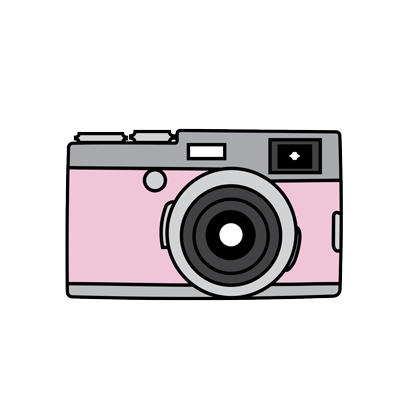 Cuándo esté esta animación de una cámara fotográfica, significa que debes mandar reporte sólo de esa actividad (una foto de la actividad)
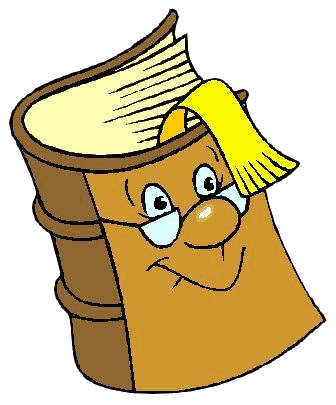 Cuándo esté esta animación de un libro, significa que debes trabajar en tu libro de Historia.
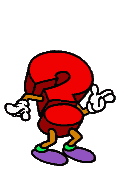 Cuándo esté esta animación de un signo de pregunta, significa que debes pensar y analizar, sin escribir en tu cuaderno. Responder de forma oral.
Resultados de Evaluación (Fecha: 30/09/2020)
Estos fueron los resultados obtenidos en cada una de las preguntas de la evaluación
¿Observemos el video?
https://www.youtube.com/watch?v=E9AQcA2jEh8&feature=emb_logo
¿Qué son los recursos naturales?
Cosas que nos brinda la naturaleza y el ser humano utiliza en su beneficio
¿Cuáles son los recursos renovables?
¿Y los recursos no renovables?
Son aquellos que se agotan a medida que los utilizamos, son limitados.
Son aquellos que la naturaleza los renueva a lo largo de sus ciclos.
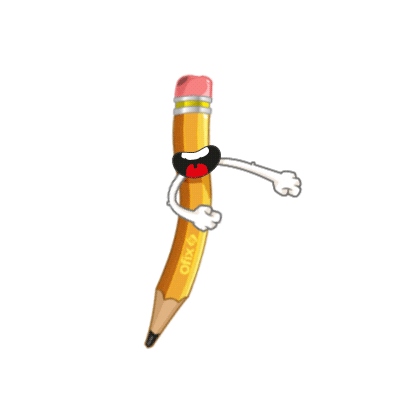 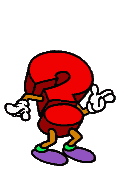 Abramos el libro en la página 98, lee con atención la información que se presenta:
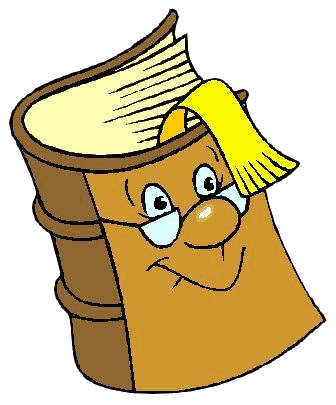 La naturaleza es la fuente de los recursos que necesitamos los seres humanos para satisfacer nuestras necesidades más básicas. Estos recursos son denominados recursos naturales y, según el modo en que se regeneran, pueden ser divididos en recursos renovables y recursos no renovables.
Abramos el libro en la página 99, y leamos con mucha atención:
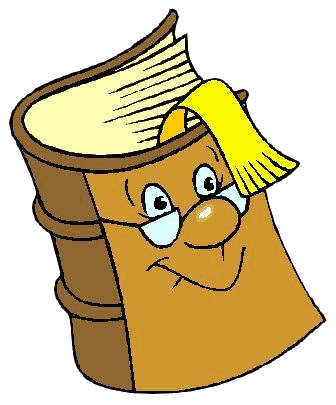 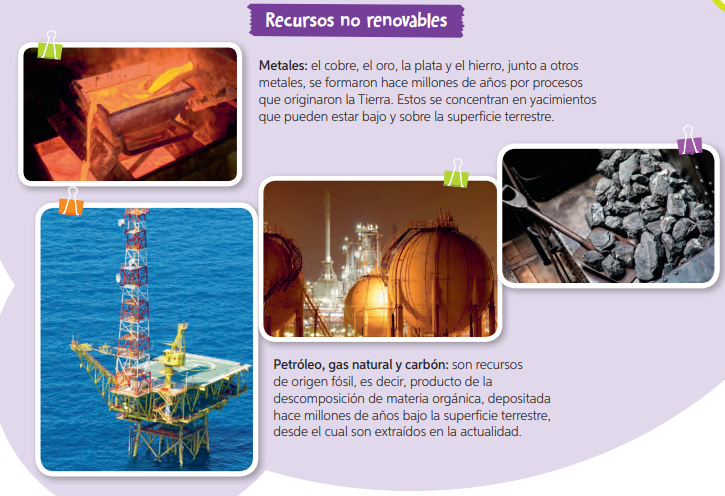 ¿Qué tipo de recurso natural se presenta en la imagen (renovable o no renovable)?
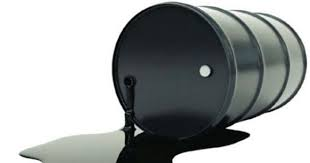 Renovable
No renovable
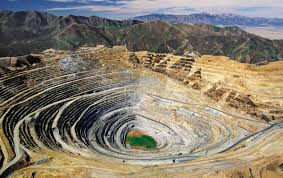 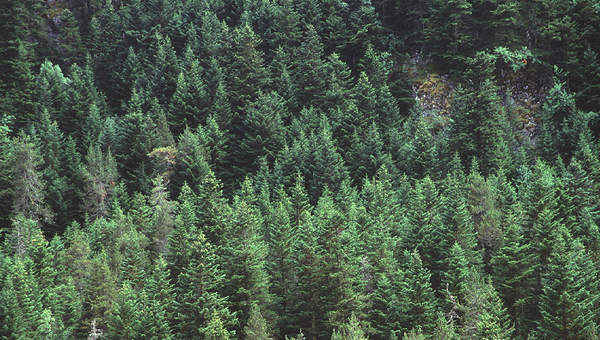 No renovable
Renovable
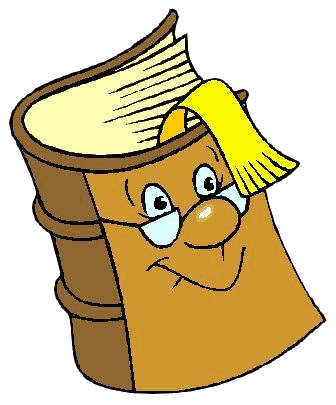 Abramos el libro en la página 105 y leamos con mucha atención:
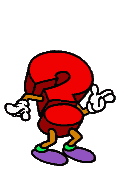 Abramos el libro en la página 106 y leamos con mucha atención:
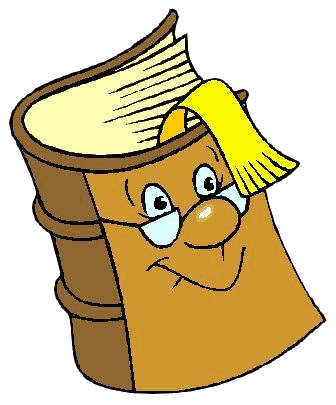 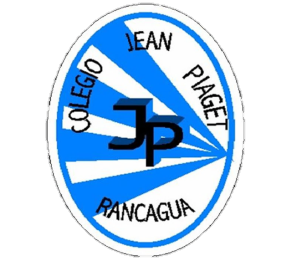 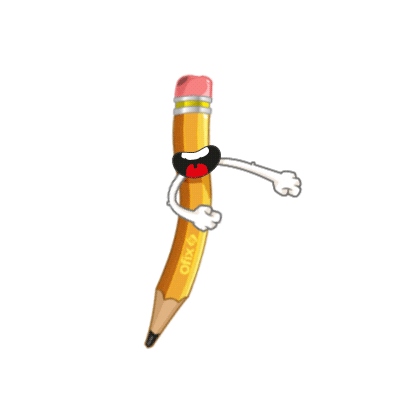 TICKET DE SALIDA
HISTORIA, GEOGRAFÍA Y CS. SOCIALES
SEMANA 33
Nombre: _______________________________________
1) Observando el mapa de los recursos naturales de América, ¿Cuál es el que más se encuentra presente en América Central? 

Café
Cobre
Vid
Soya 

2) Nombra 6 recursos naturales renovables presentes en América del Sur.

3) ¿Por qué crees tú que en América del Norte, específicamente en Canadá, no hay muchos recursos naturales explotados?
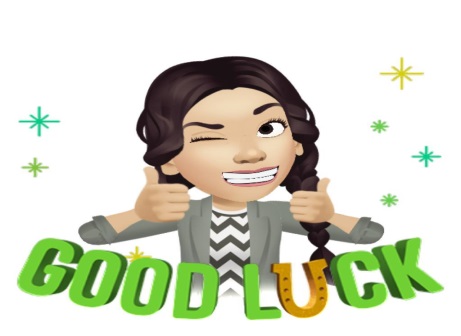 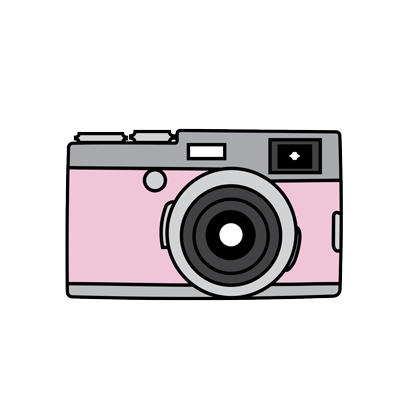 Ticket disponible en https://forms.gle/JZW7GVeAaQKjM2i4A